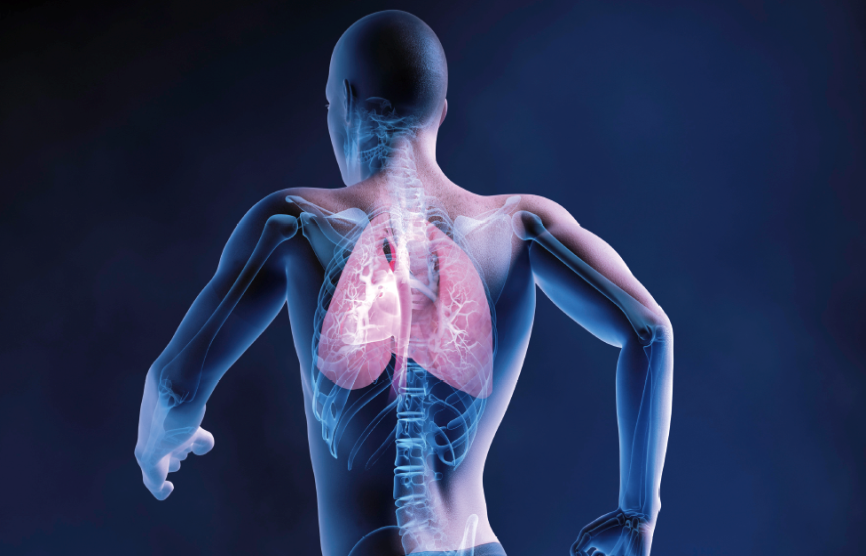 Journée de formation de formateurs
Avant l’effort
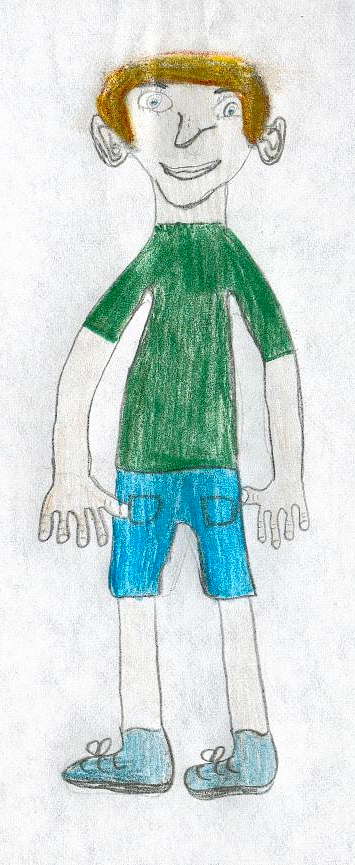 Après l’effort
Inscrire les sciences dans des projets pluridisciplinairesCourse longueRespiration et Circulation
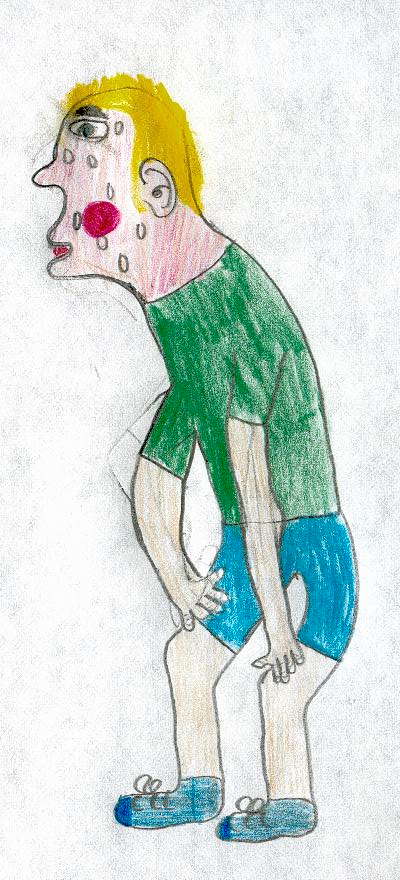 Cycle 3
Groupe sciences 77
Ce que disent les textes
Pratiquer la course longue et analyser ses effets 
sur la respiration et la circulation sanguine
Les programmes 2016
Documents ressources Eduscol
Place du cycle 3 dans la construction de quelques concepts liés au vivant et à la santé  ( page 7 concernant notre thématique)
Des exemples de modules d’enseignements
Pratiquer la course longue et analyser ses effets 
sur la respiration et la circulation sanguine
Les fiches 6x6 course longue DSDEN 77
Un parcours Magistère de formation Course longue pour aller plus loin
La main à la pâte : ventilation, respiration au cycle 3 
Présentation 
Séquence 1 et 2
Séquence 3
Des  outils de schématisation
Maquette du système respiratoire
Les programmes EPS  2016
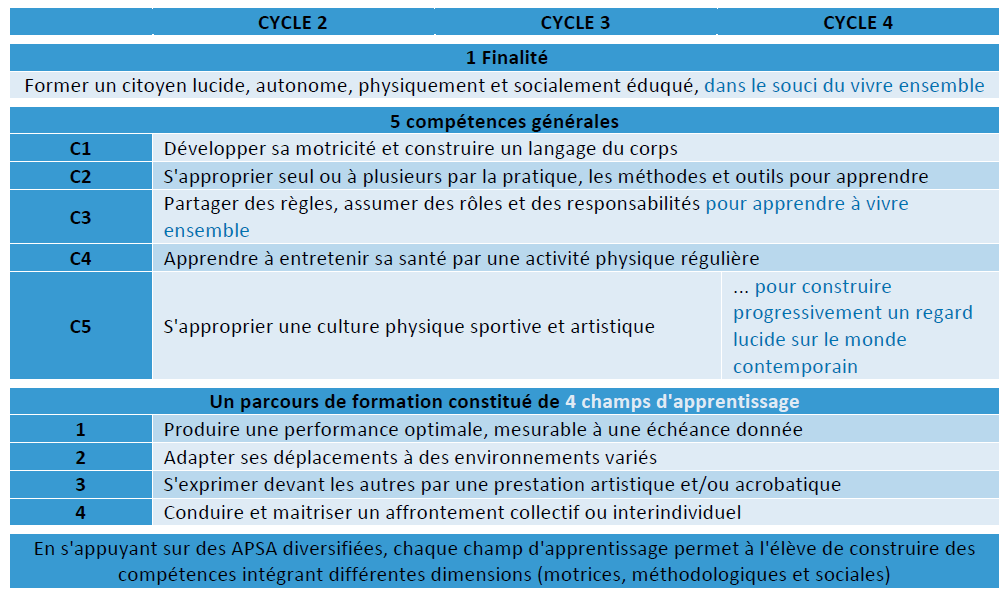 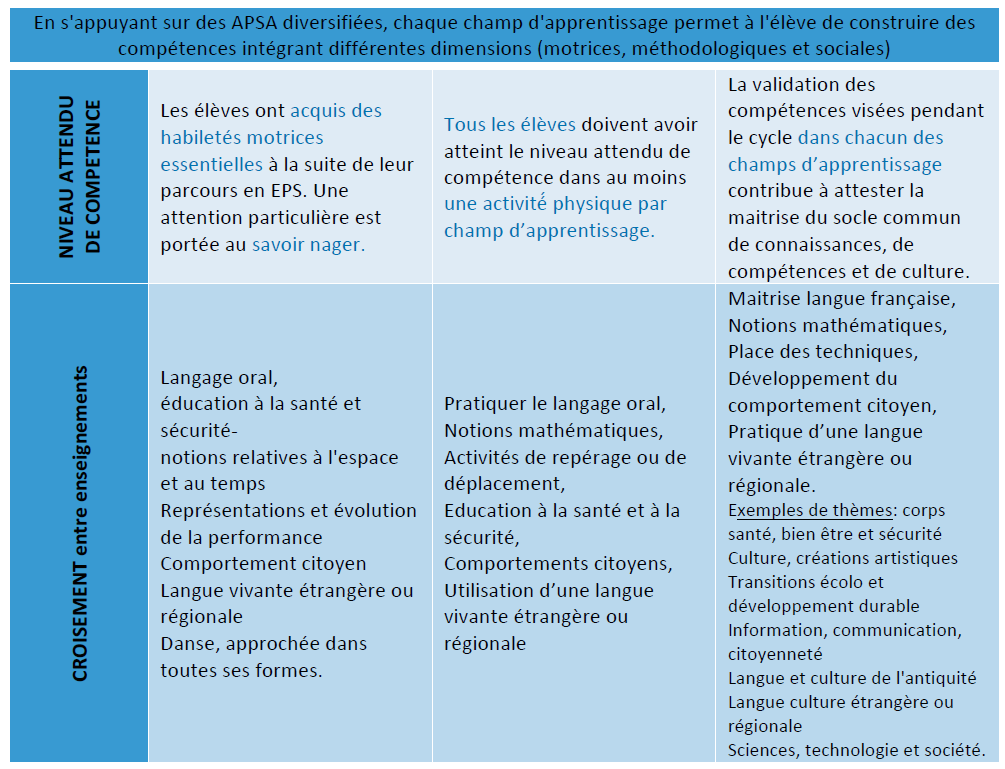 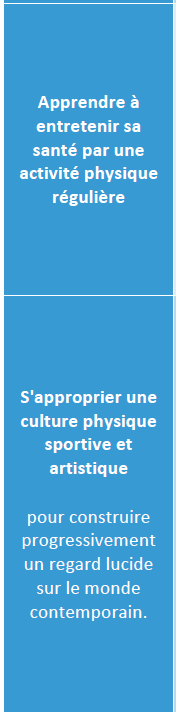 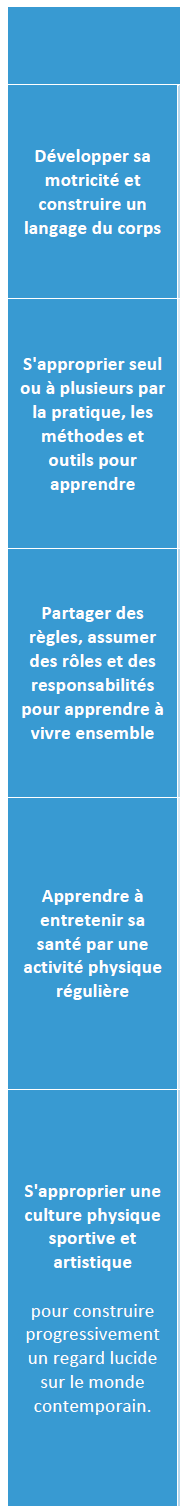 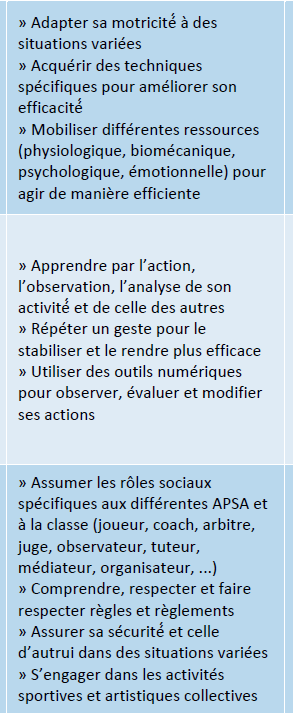 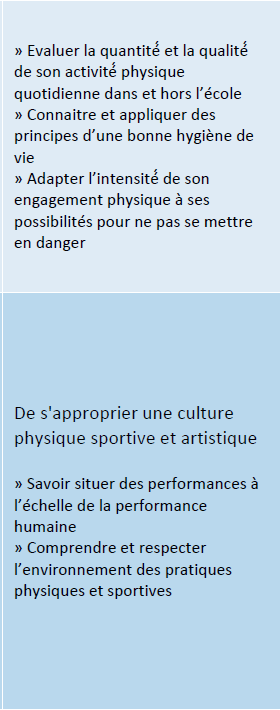 Liens interdisciplinaires
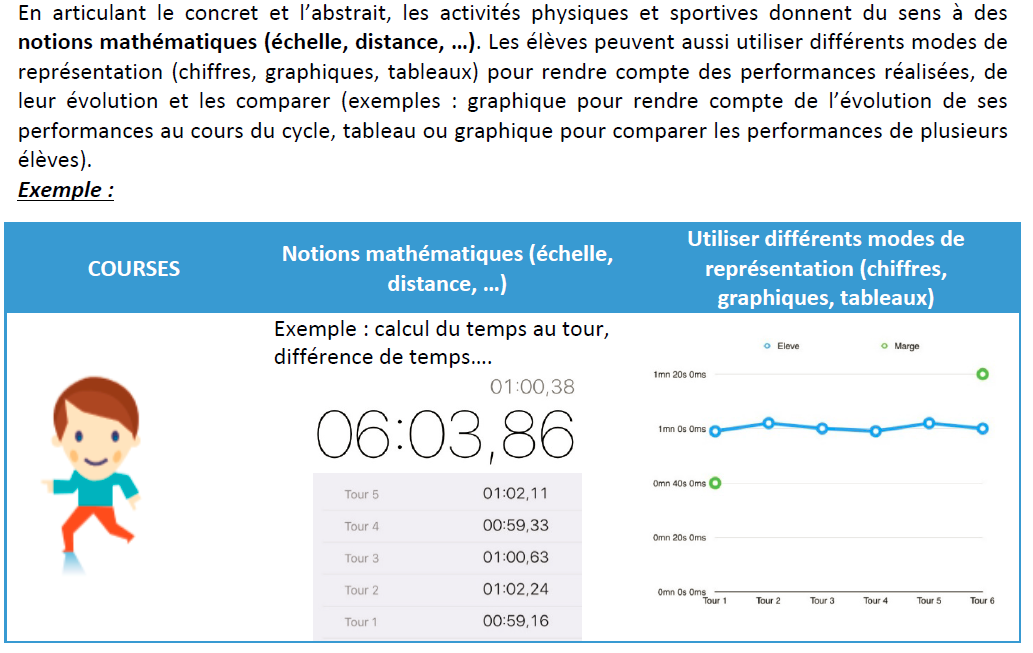 Des outils de schématiser
Appareil respiratoire document ressource 

Schéma synthèse circulation sanguine
Réaliser des maquettes
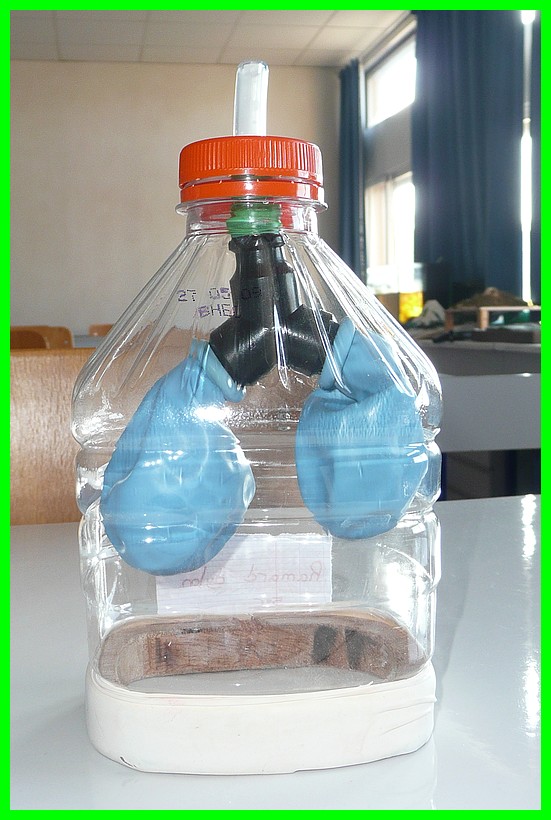 Comment l'air entre et sort-il de notre corps ?
Maquette de la cage Thoracique 
Fiche schéma pour réaliser le montage
Séance 4 page 7 et 8  : ICI
Expérimenter
Pourquoi doit-on respirer ? (Les échanges gazeux)
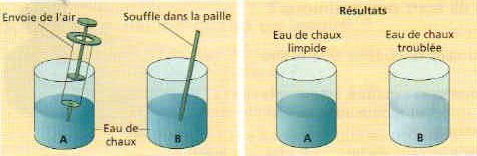 Comprendre que la respiration est un échange de gaz. 
Séance 5 page 7,8,9
Des vidéos pour comprendre
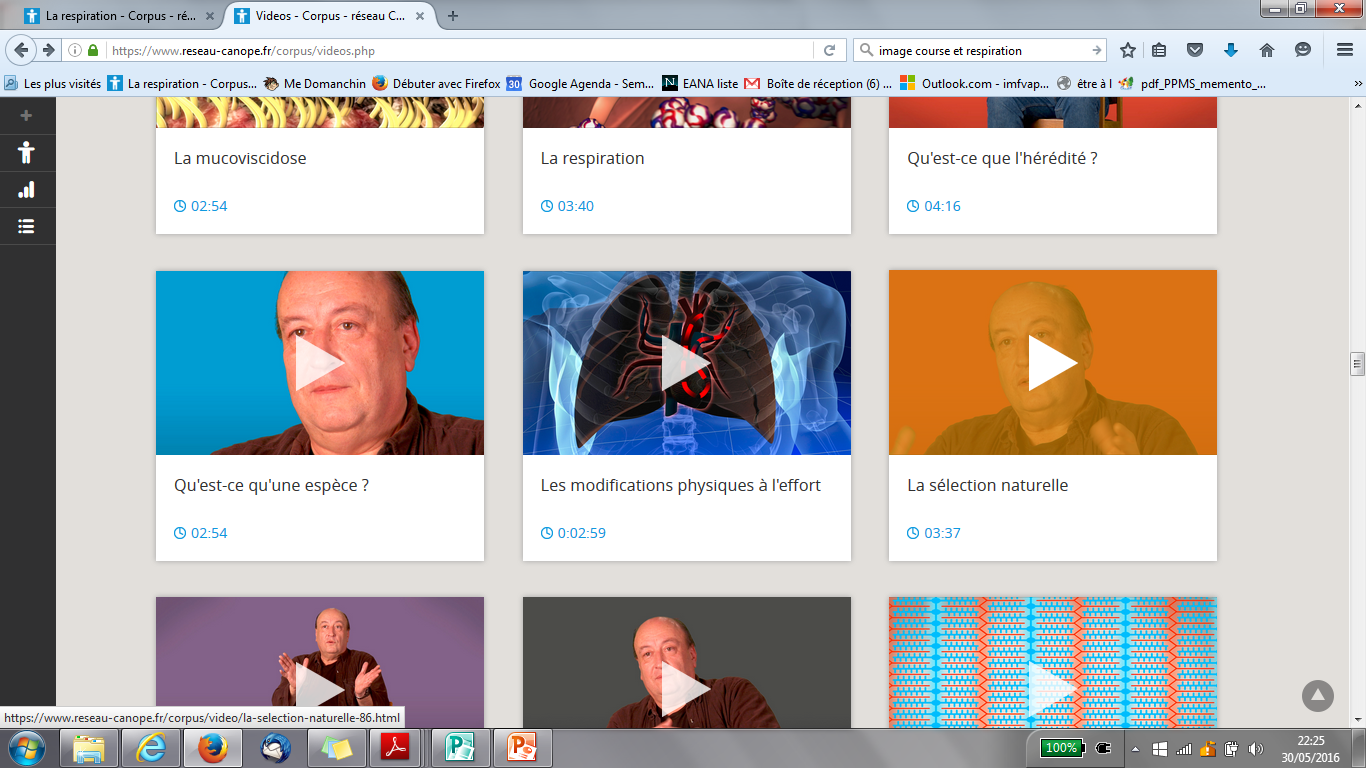 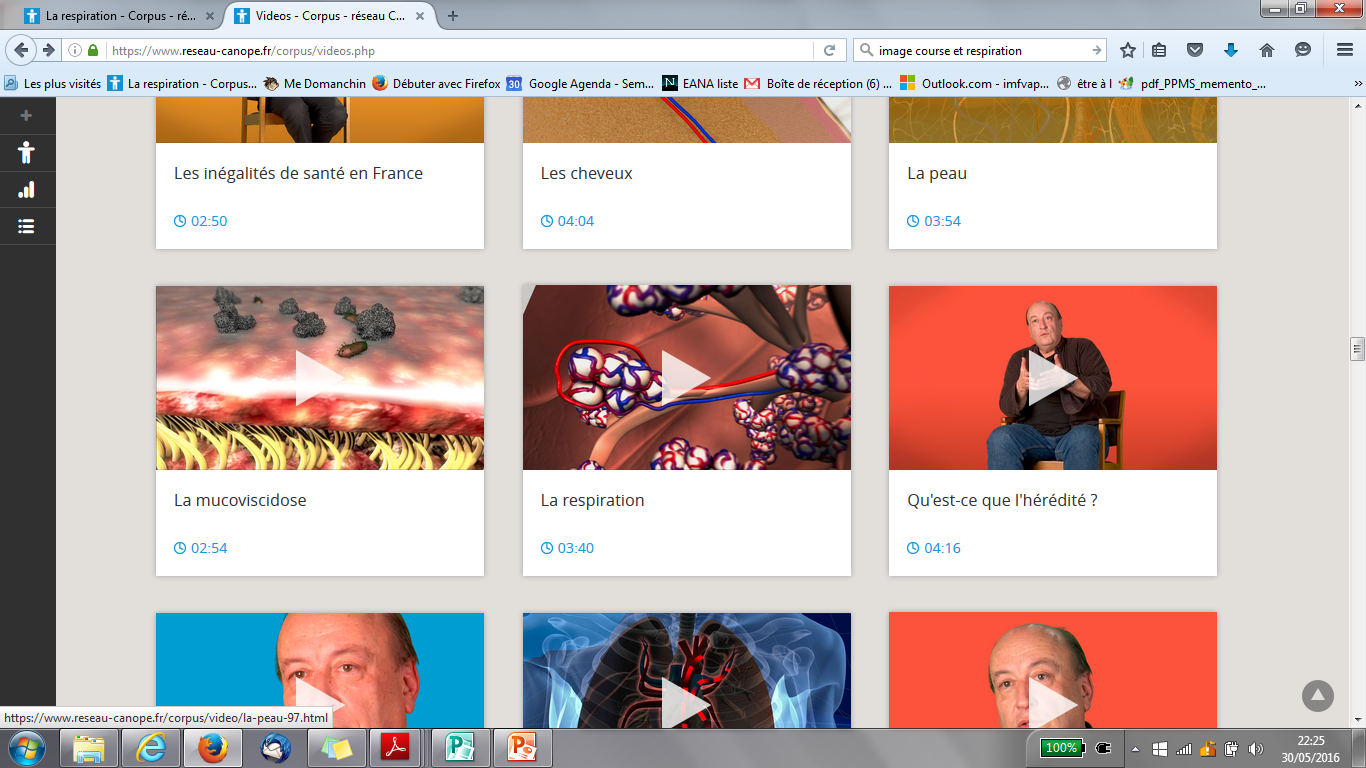 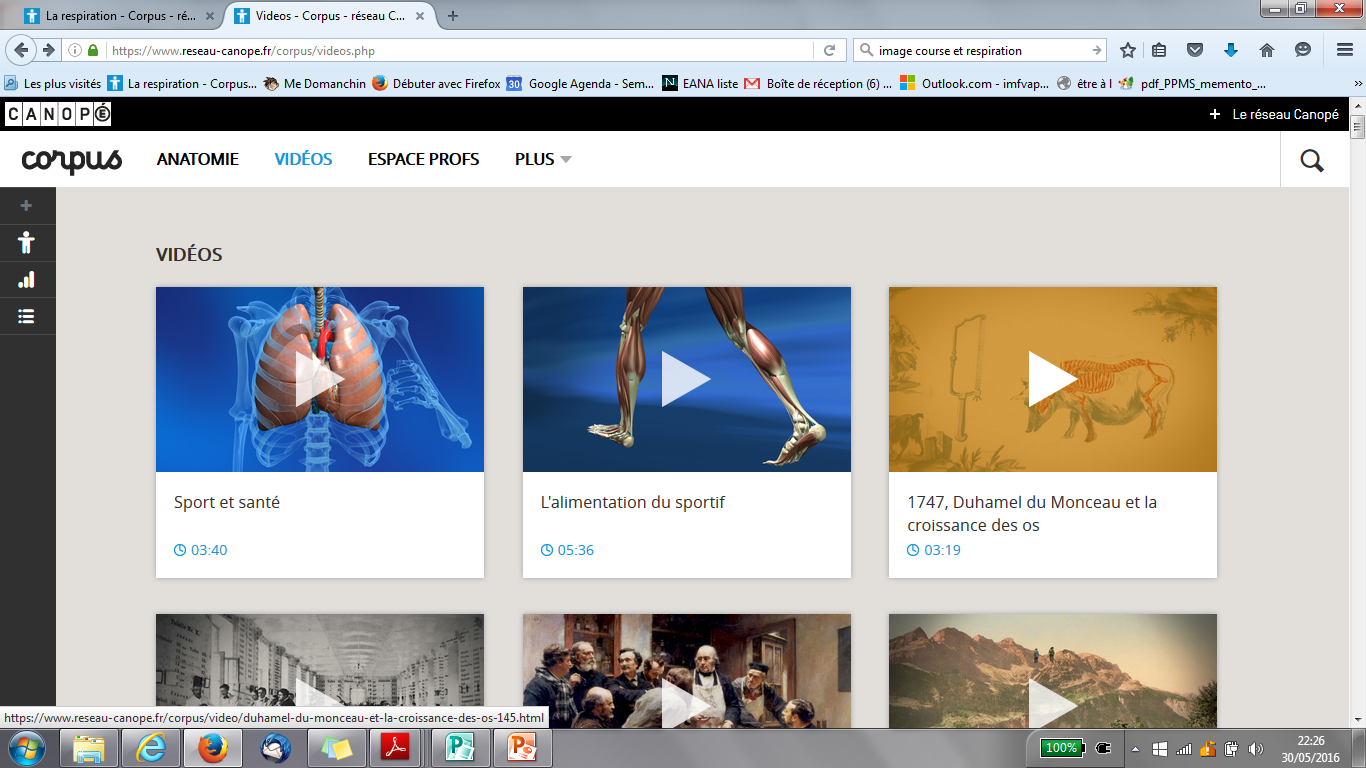 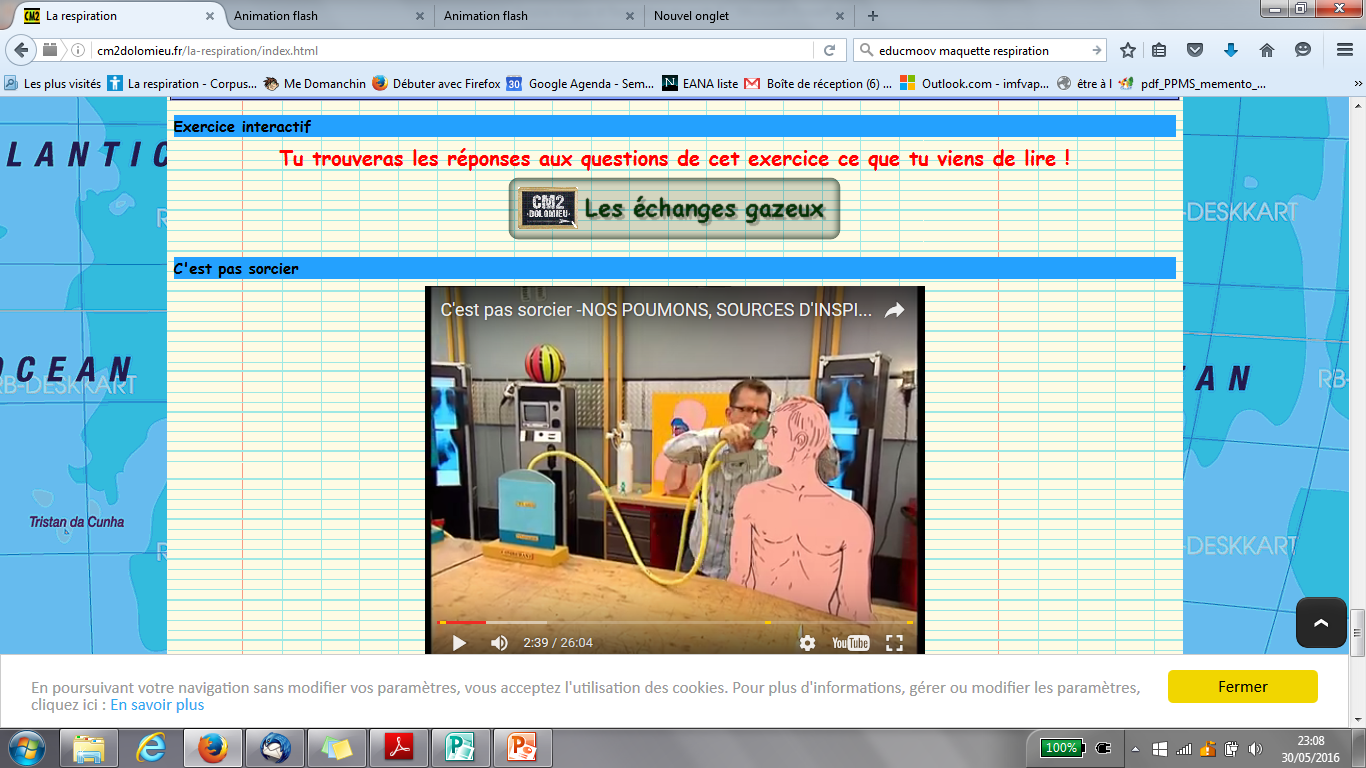 Sitographie
Canopé : Partez à la découverte du corps humain ( animation en 3D : https://www.reseau-canope.fr/corpus/

Canopé : des vidéos pour mieux comprendre : https://www.reseau-canope.fr/corpus/videos.php

Etre à l’écoute de son corps : http://webetab.ac-bordeaux.fr/Primaire/64/EPS64/pedagogie/proposition/Coeur/coeur.htm

Des animations flashs : 
	Du système respiratoire à l’alvéole: http://www.biologieenflash.net/animation.php?ref=bio-0003-3
	Le système circulatoire : http://www.biologieenflash.net/animation.php?ref=bio-0009-3
Séquence 6 x 6   DSDEN  EPS 77
Mettre en œuvre un cycle course longue ( 6 situations pour 6 séances )
Fiche de présentation de l’Unité d’apprentissage course longue
Fiche UA 1 Cycle 2 
Fiche UA2  Cycle 2 
Fiche Situation évaluation Cycle 2 et vidéo 
Fiche UA3  Cycle 3 (ancien programme) 
Fiche UA4  Cycle 3
Fiche UA5  Cycle 3
Fiche Situation d’évaluation Cycle 3 et vidéo
Magistère Course longue
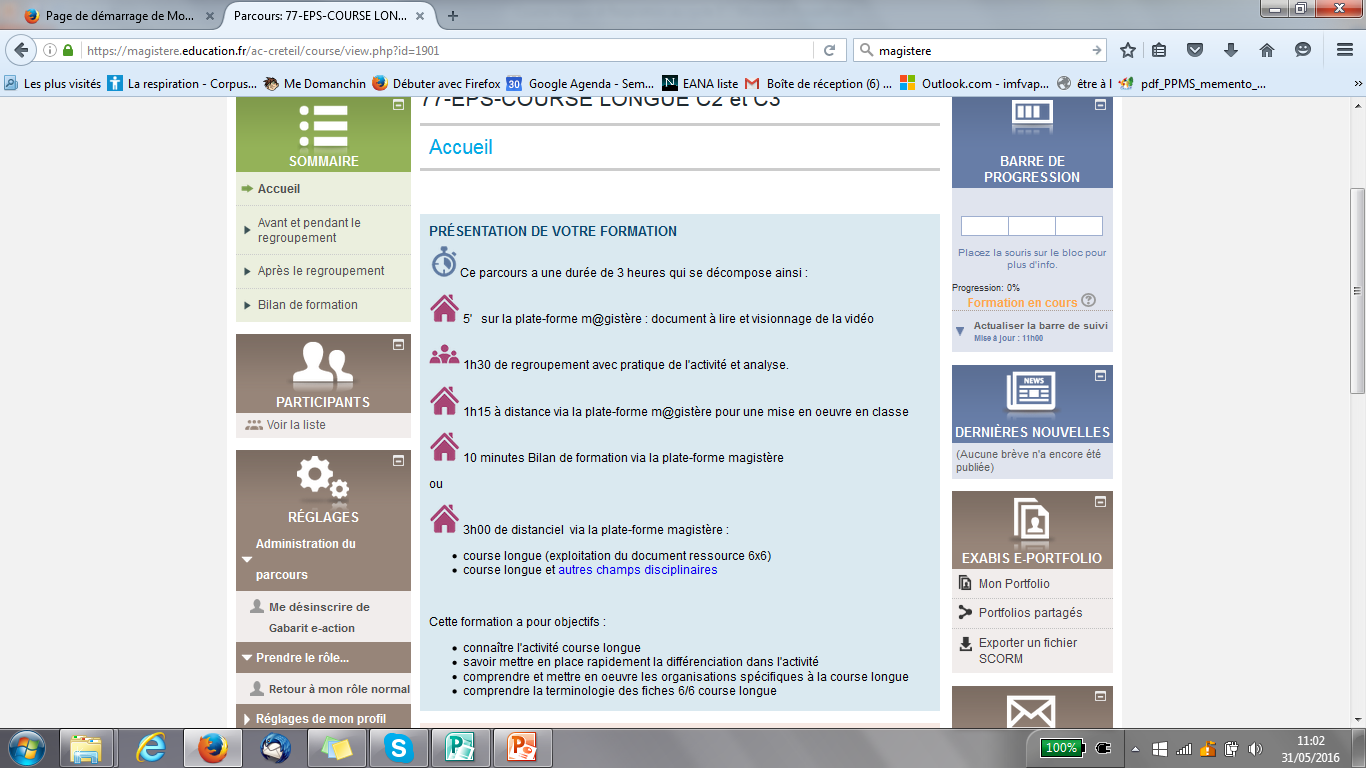 MERCI POUR VOTRE ATTENTION
OUTILS DISPONIBLES SUR LE LIEN 
TRANSMIS A LA FIN DE LA FORMATION



Sandrine Vapaille CPC EPS Coulommiers